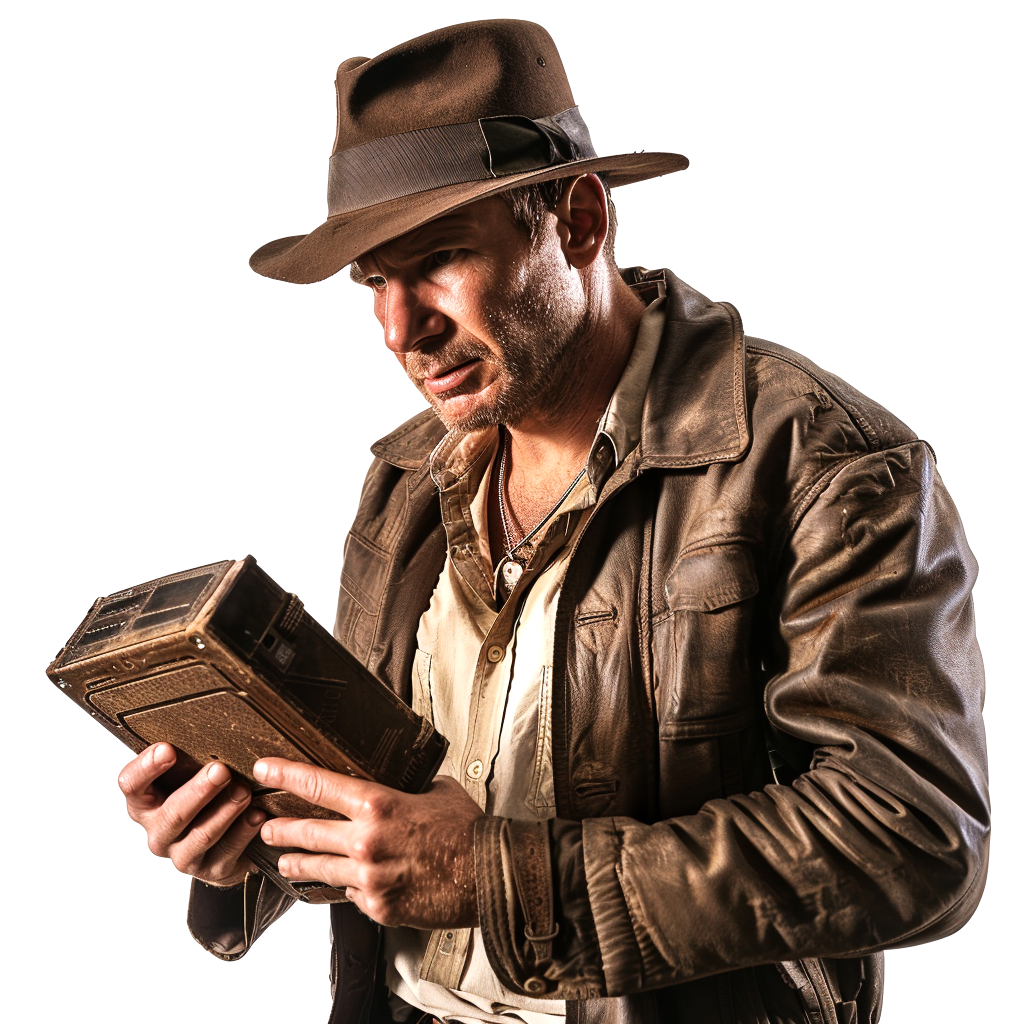 Raiders of the Lost Hard Drive
Michał Pleban
Commodore 900
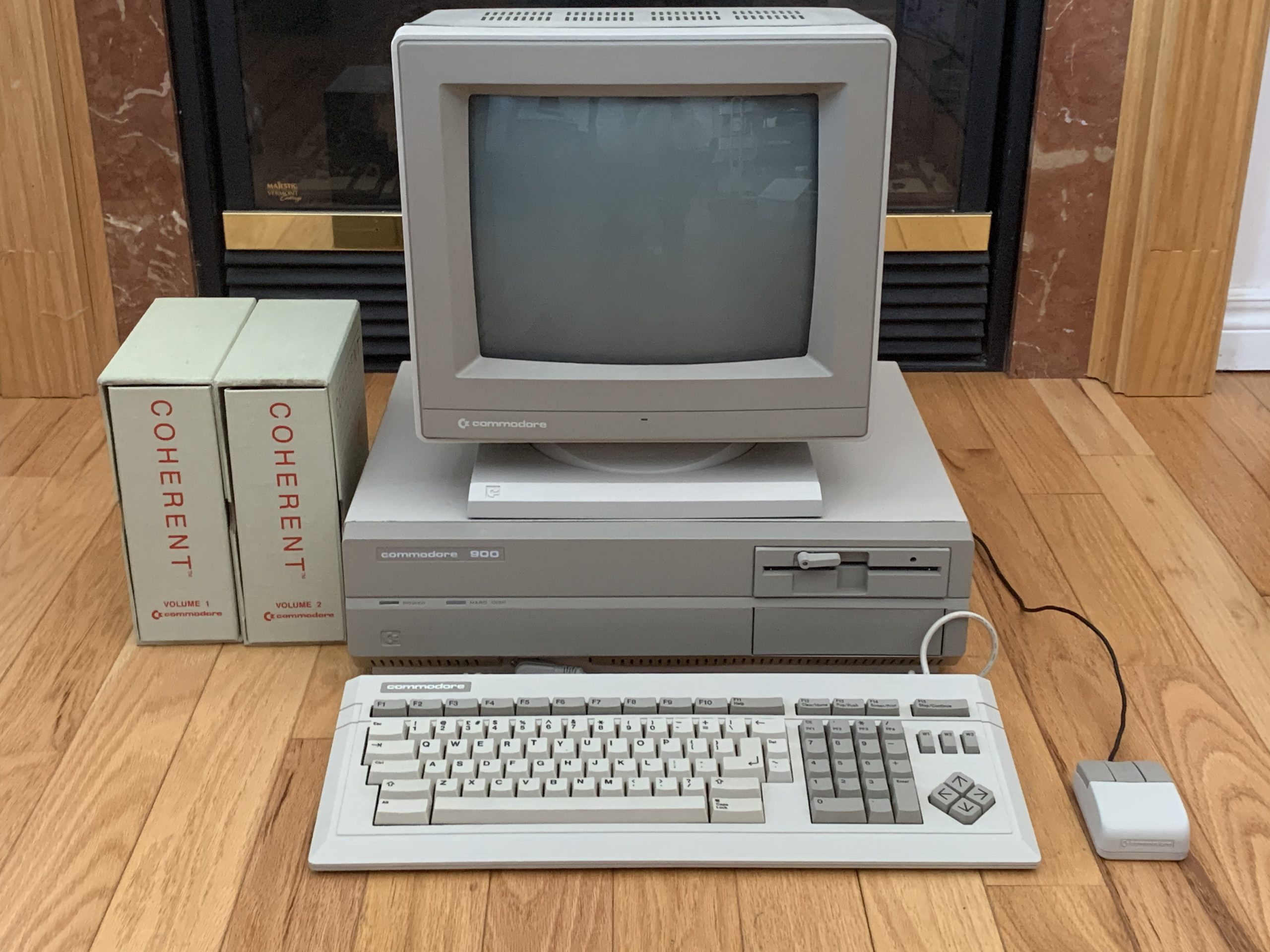 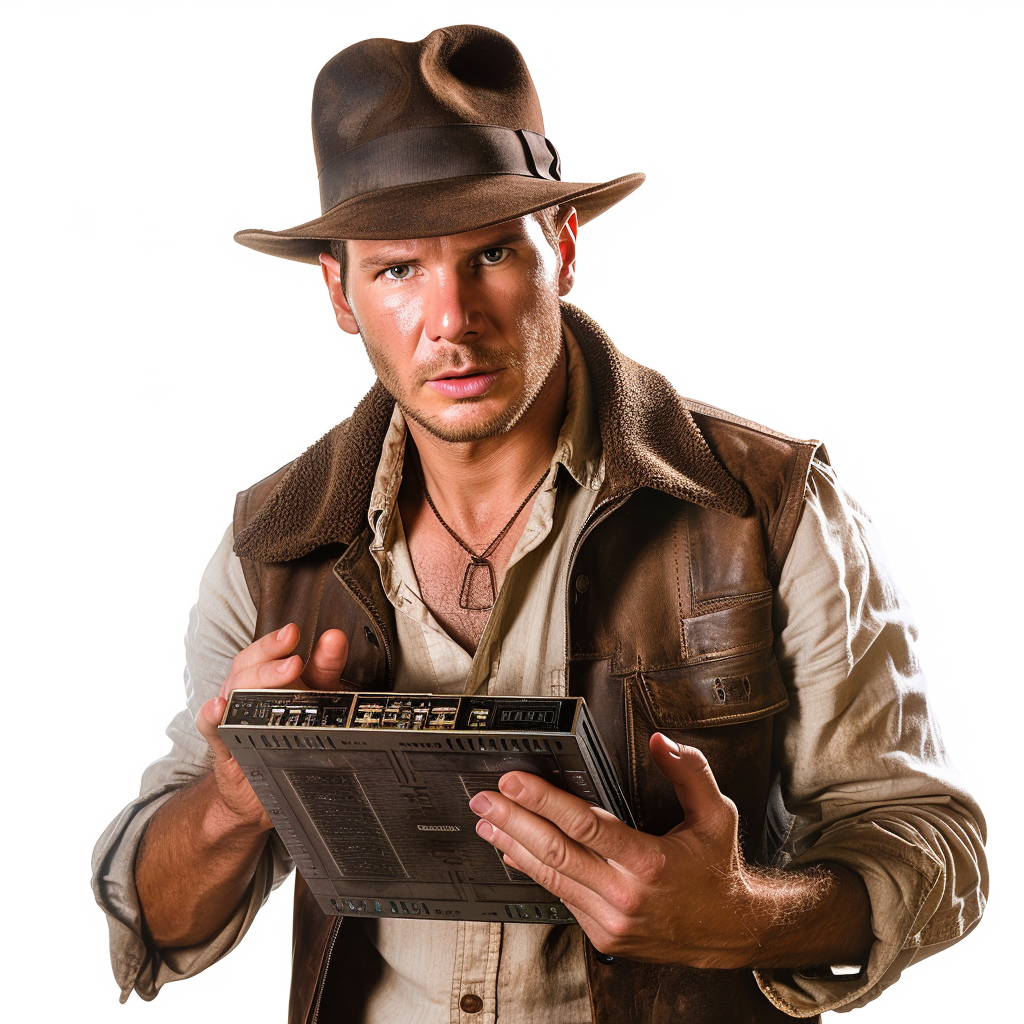 Commodore 900 specs
Prototype Unix workstation from 1985.
Z8000 CPU (16 bit) @ 6 MHz.
512kB - 1 MB RAM.
20 MB MFM hard drive + 1.2 MB floppy drive.
80x25 text / 1024x800 bitmap video output.
Coherent 0.7.3 operating system (Unix-like).
Discontinued as Commodore focused on the Amiga.
Only a few dozen exist in the world.
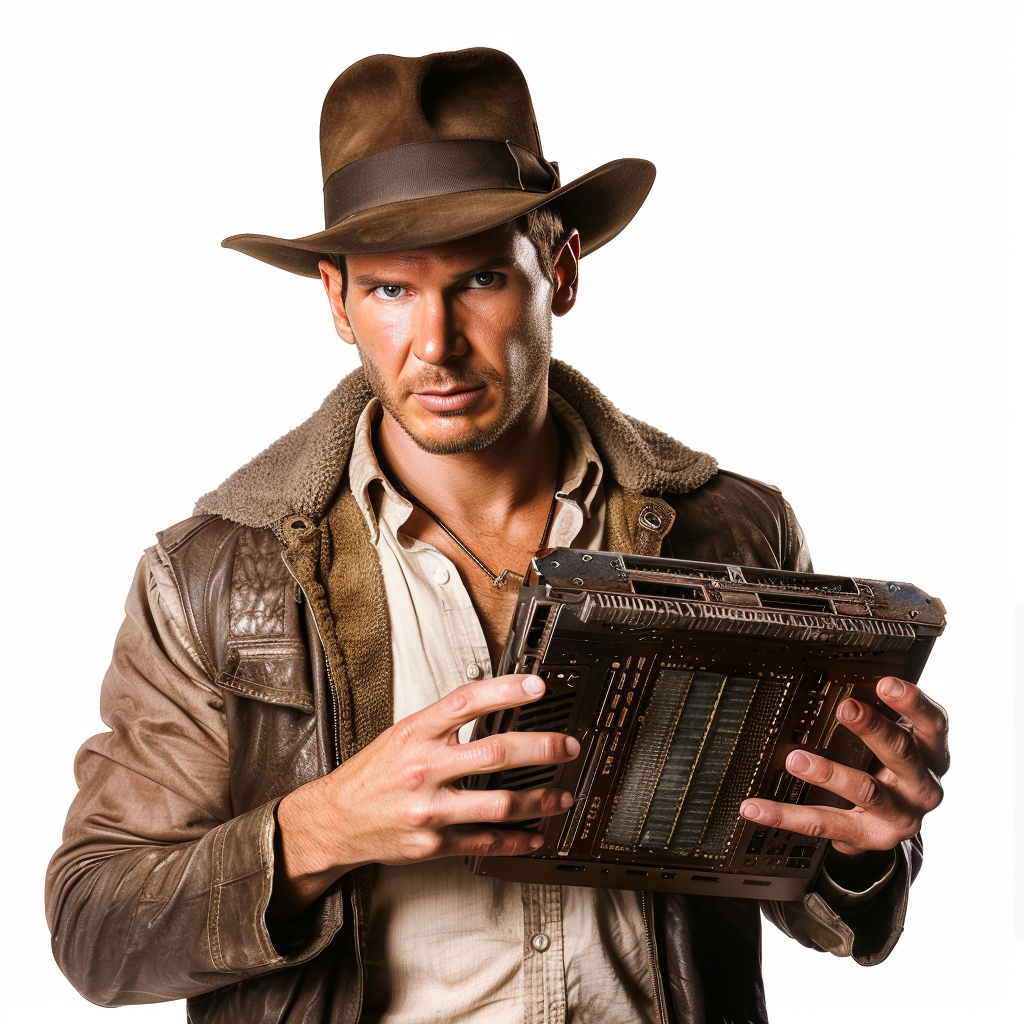 Commodore 128
The 8563 VDC chip for 80 column display was originally developed for the Commodore 900.
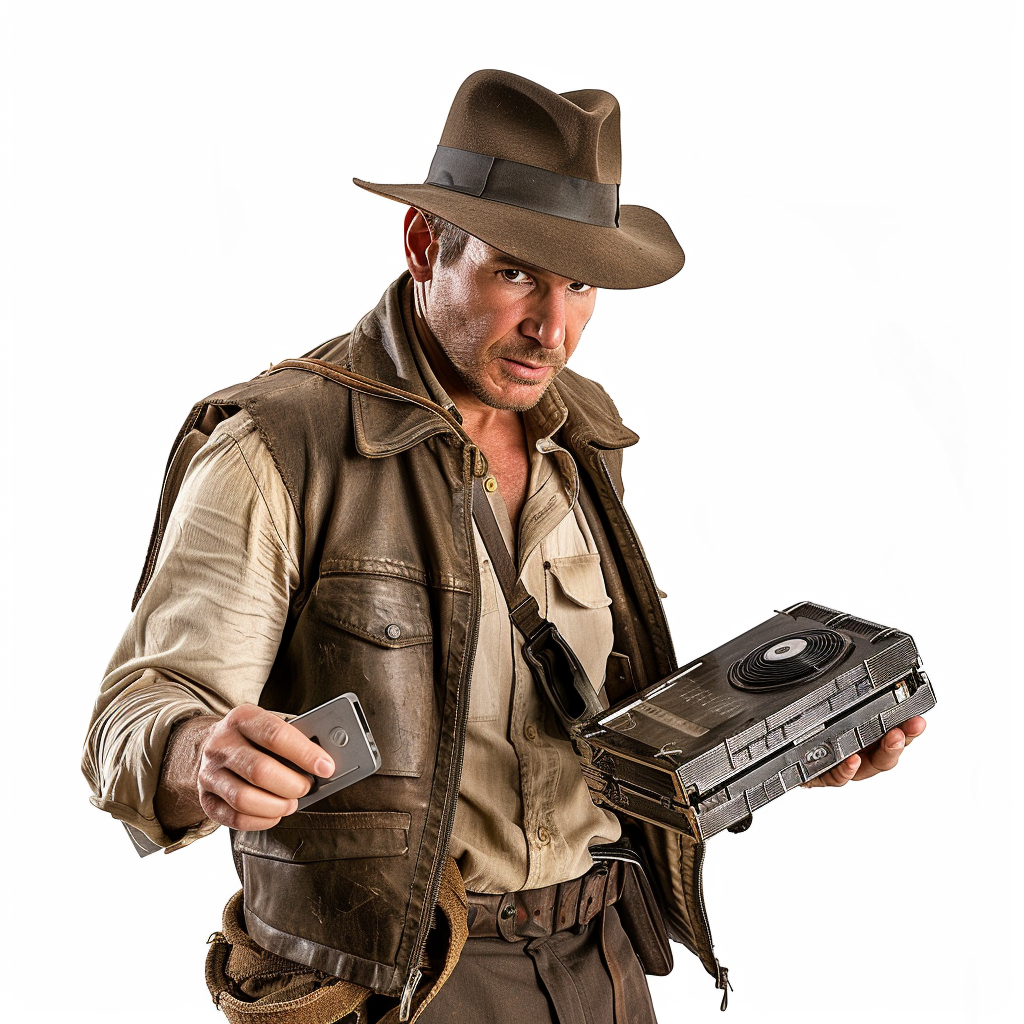 My Commodore 900 (2014)
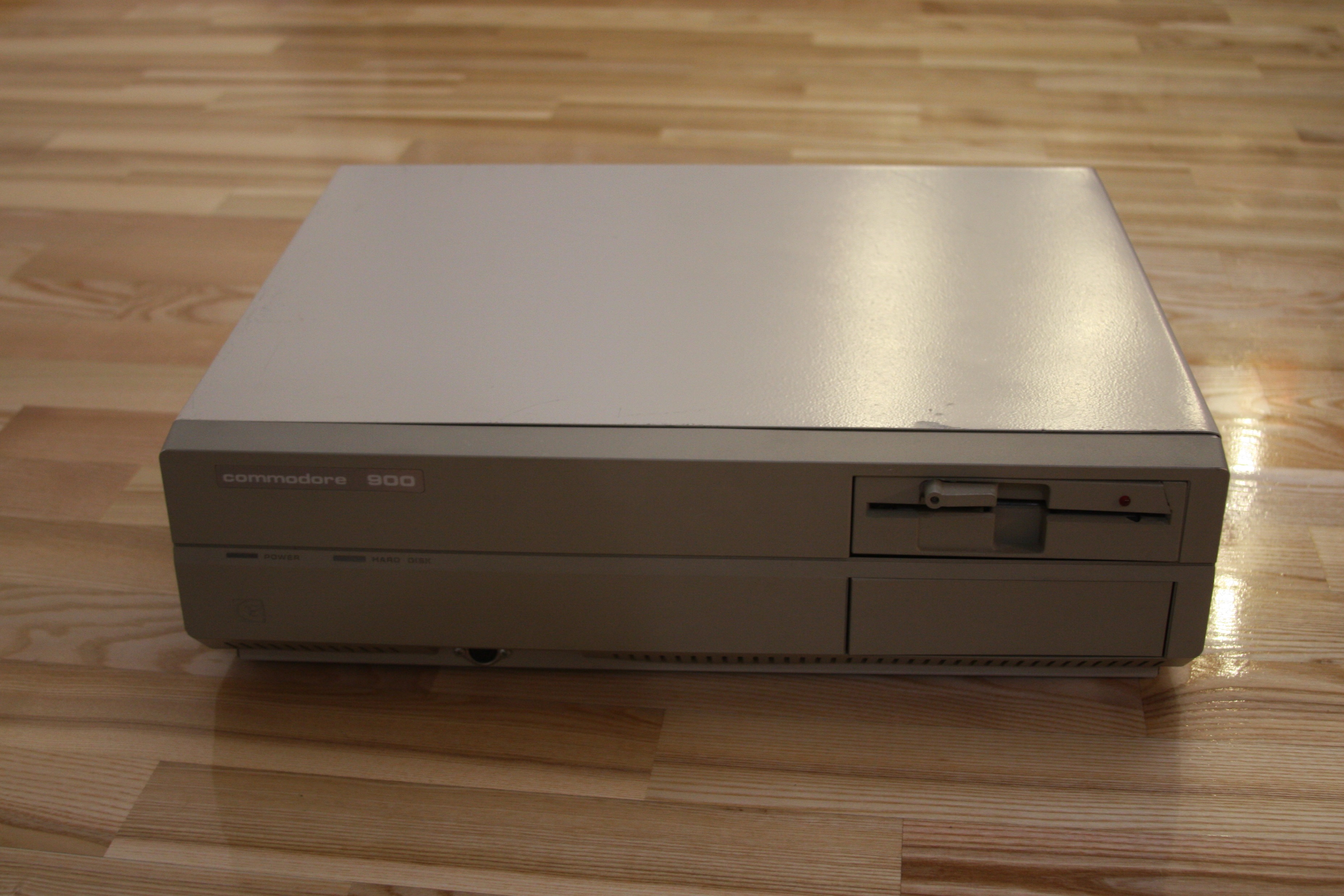 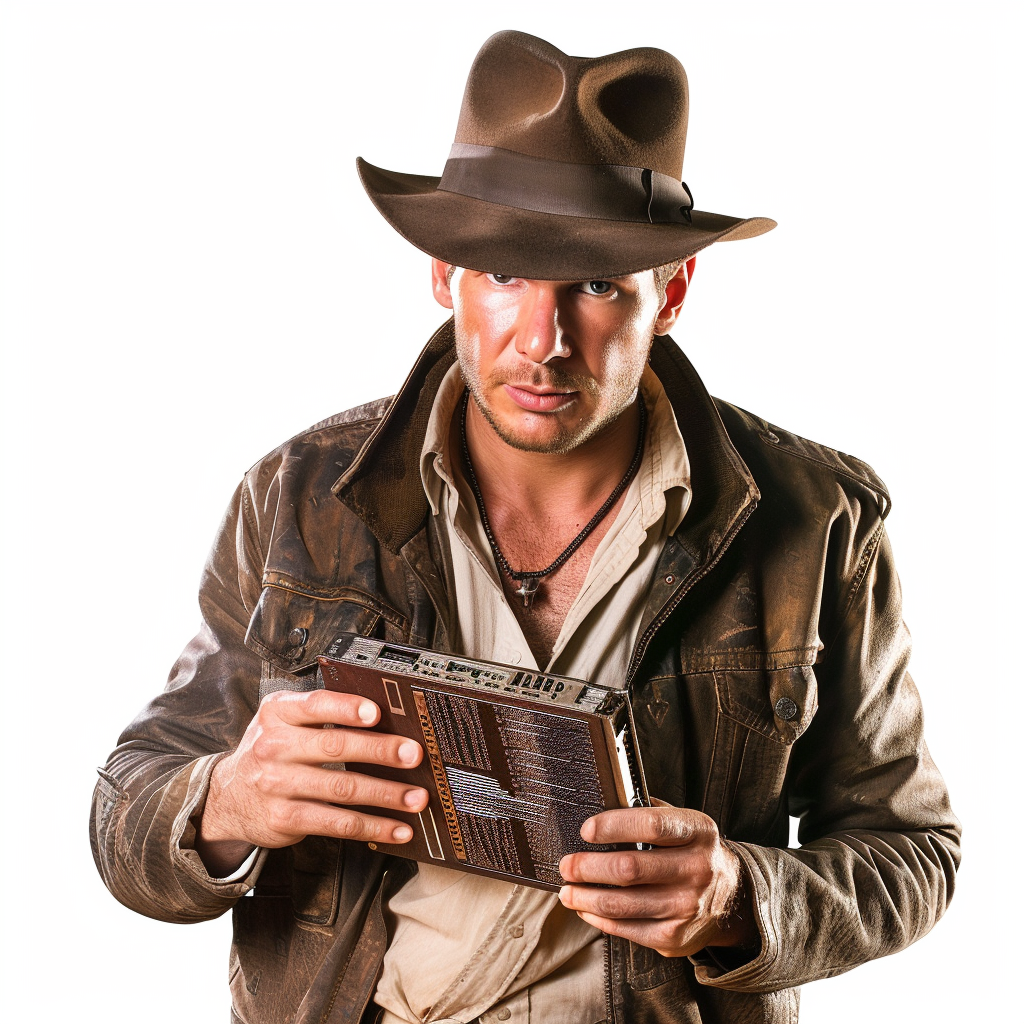 What is error FF?
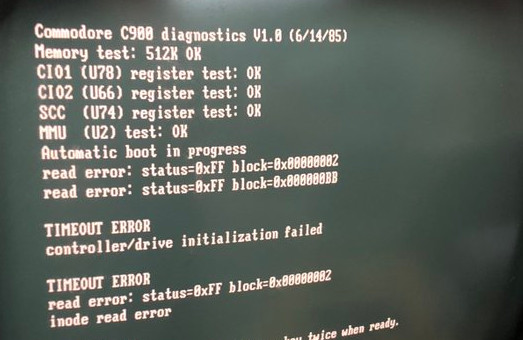 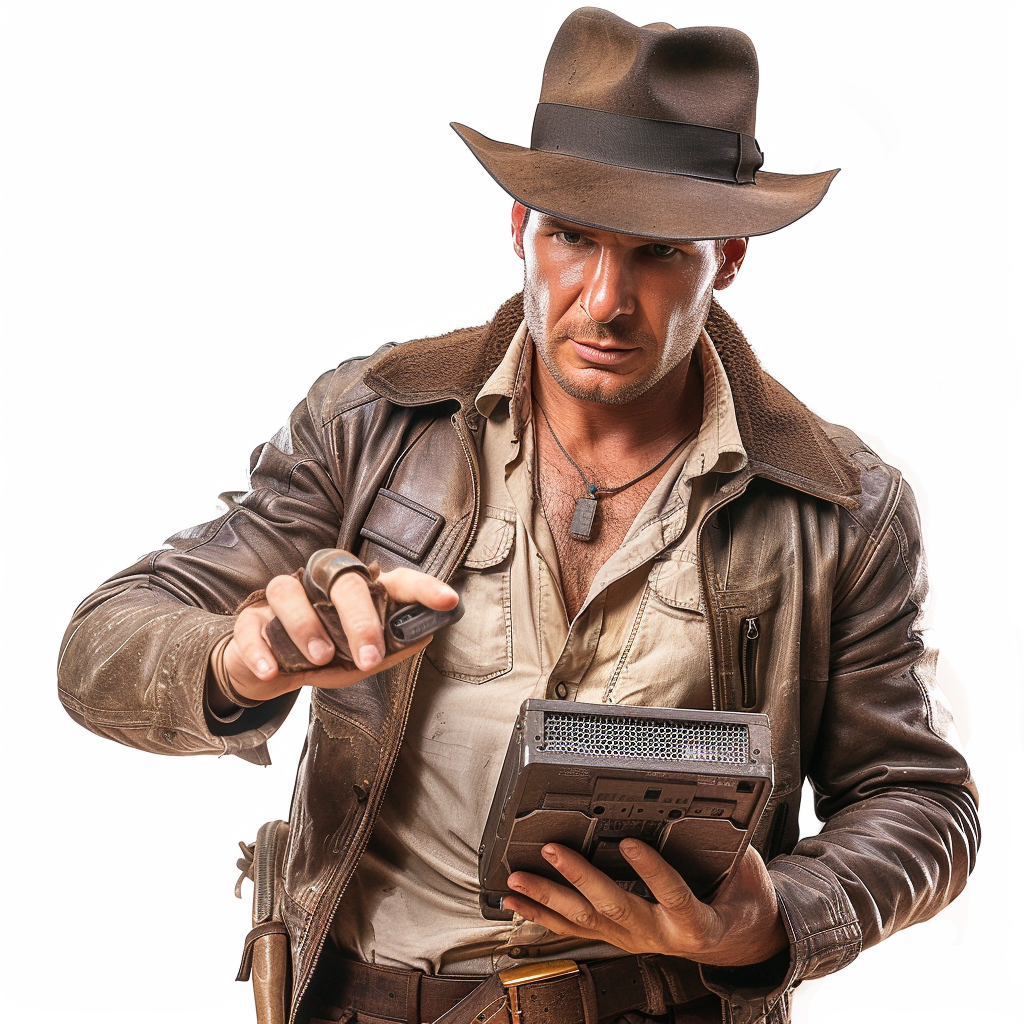 Let’s have a look at the BIOS…
00:0038 21 00 00 80          LD R0,#0x0080 
00:003c 3a 87 00 fc          SOUTB 0x00fc,RL0
00:0040 3a 87 11 f8          SOUTB 0x11f8,RL0
00:0044 3a 87 13 f8          SOUTB 0x13f8,RL0
00:0048 3a 87 14 f8          SOUTB 0x14f8,RL0
00:004c 21 00 9e 00          LD R0,#0x9e00 
00:0050 7d 0b                LDCTL REFRESH,R0 
00:0052 34 00 ff aa          LDAR R0,0x0000 
00:0056 7d 0c                LDCTL PSAPSEG,R0 
00:0058 7d 1d                LDCTL PSAOFF,R1 
00:005a 83 22                SUB R2,R2 
00:005c 21 03 00 40          LD R3,#0x0040 
00:0060 14 00 00 00 ff 00    LDL RR0,#0x0000ff00 
00:0066 3a 87 20 f8          SOUTB 0x20f8,RL0 
00:006a 3a a7 01 f8          SOUTB 0x01f8,RL2 
00:006e 3a 07 0f f8          SOUTB 0x0ff8,RH0 
00:0072 3a 87 0f f8          SOUTB 0x0ff8,RL0 
00:0076 3a 17 0f f8          SOUTB 0x0ff8,RH1 
00:007a 3a 97 0f f8          SOUTB 0x0ff8,RL1 
00:007e a8 00                INCB RH0,#1 
00:0080 f3 8a                DJNZ R3,0x006e
00:0082 c8 c0                LDB RL0,0xc0 
00:0084 3a 87 00 fc          SOUTB 0x00fc,RL0 
00:0088 bd 01                LDK R0,0x1 
00:008a 5e 08 80 00 0b fe    JP T,0x00:0x0bfe 
00:0090 14 02 08 00 00 00    LDL RR2,#0x08000000 
00:0096 a0 3c                LDB RL4,RH3 
00:0098 a0 24                LDB RH4,RH2 
00:009a a1 4c                LD R12,R4 
00:009c b3 c1 ff fe          SR R12,2
Written mosly in C
Only a few pages of source available
The rest needs to be disassemled…
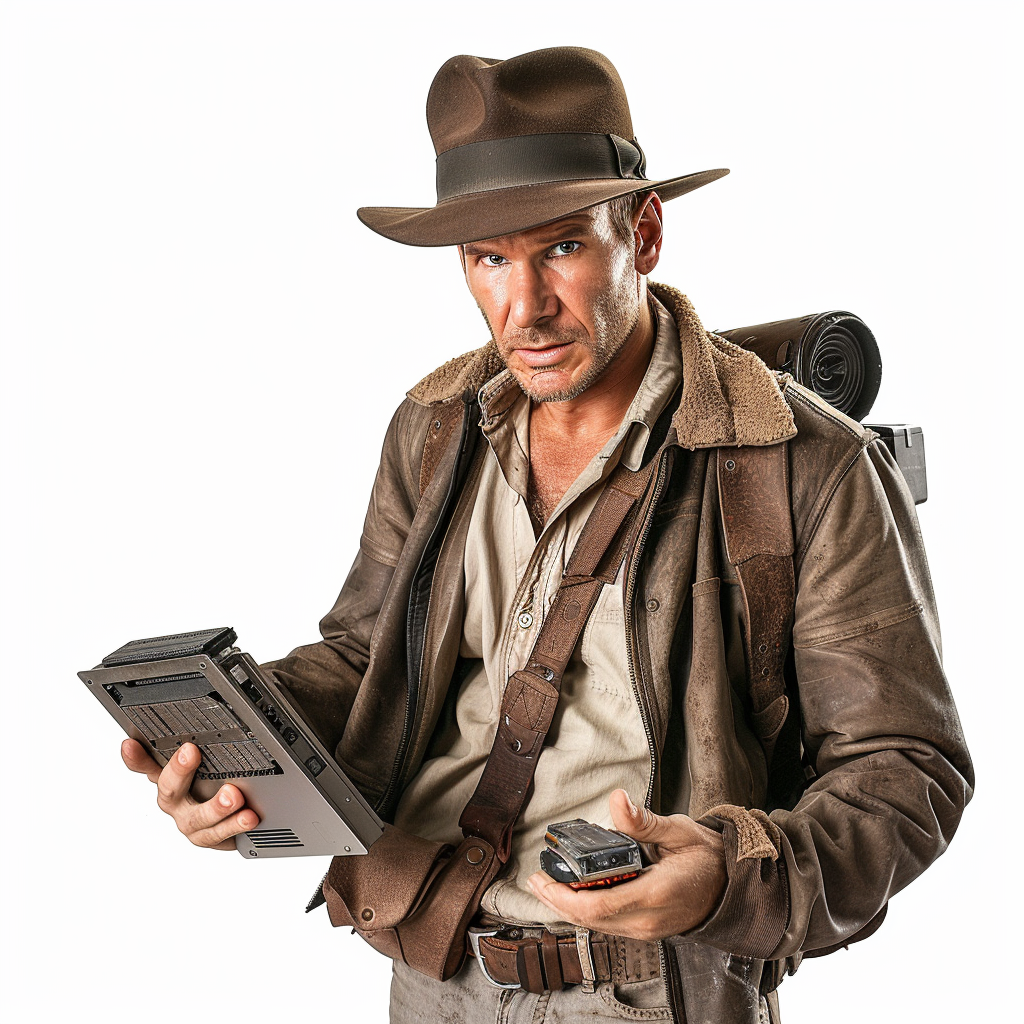 BIOS disk access
Disk controller attached to the memory via DMA.
BIOS stores the disk command at the beginning of the memory.
The controller understands SASI commands (predecessor of SCSI).
The BIOS writes 0xFF in the status byte, the disk controller overwrites it.
If the BIOS reads back 0xFF, then the disk controller did not respond.
Why?
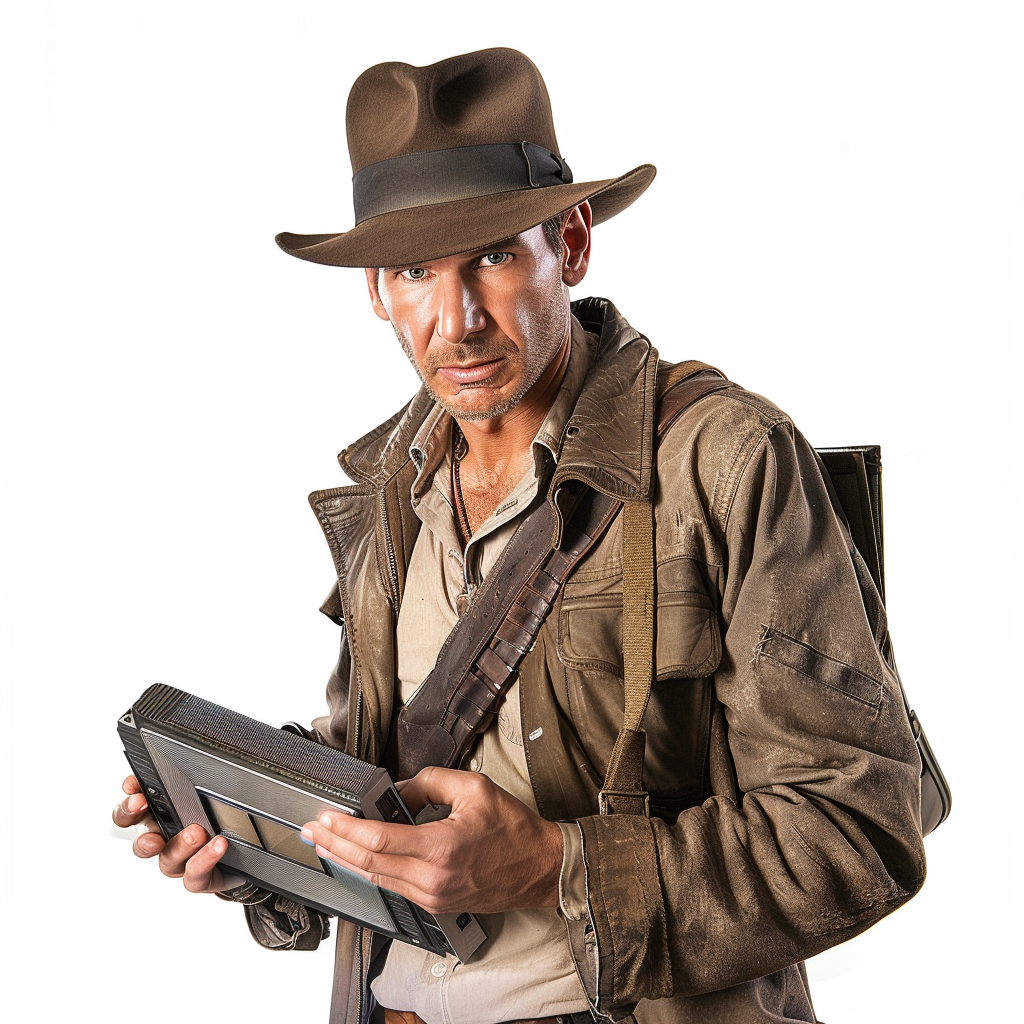 Disk controller: WD1003-CMD
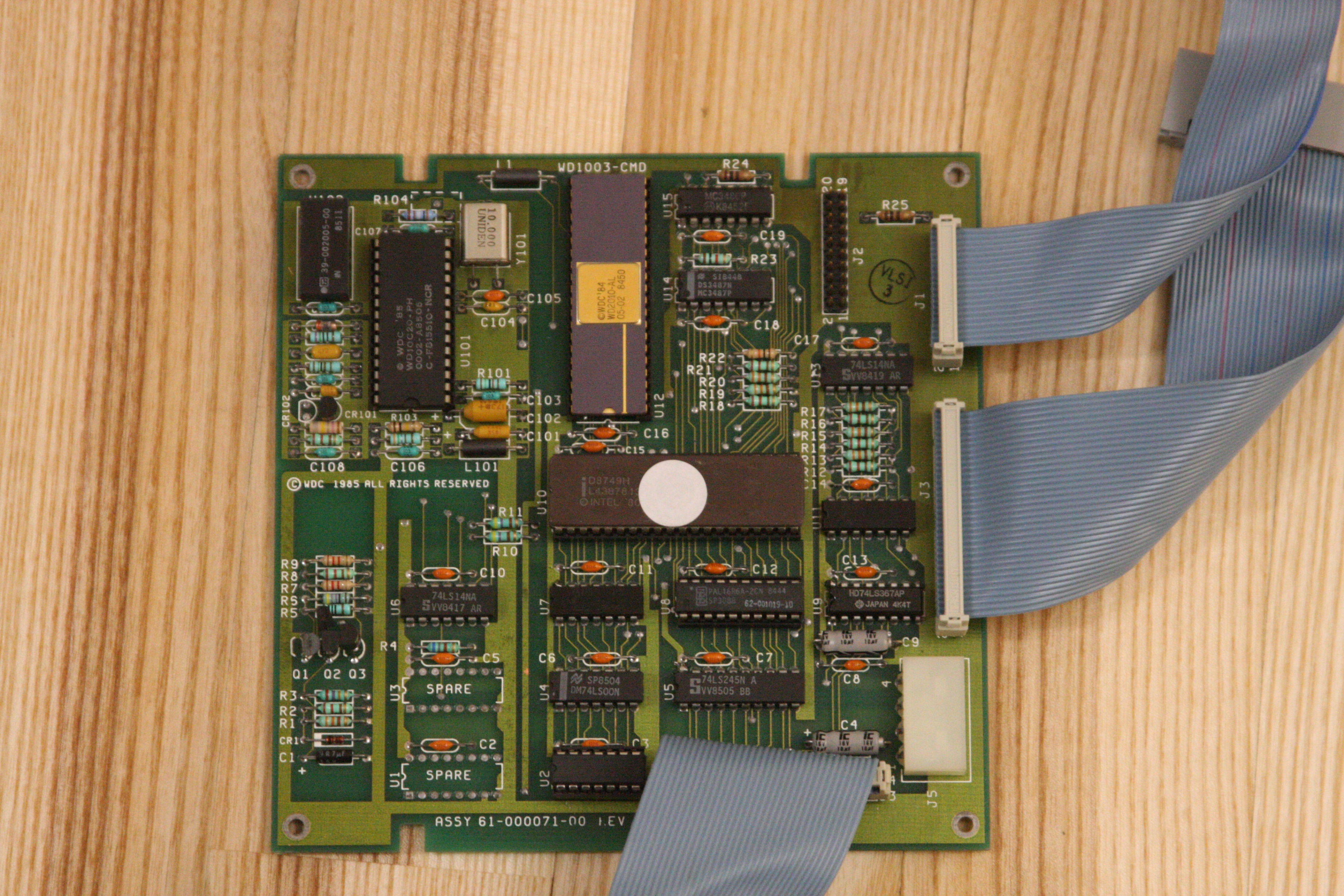 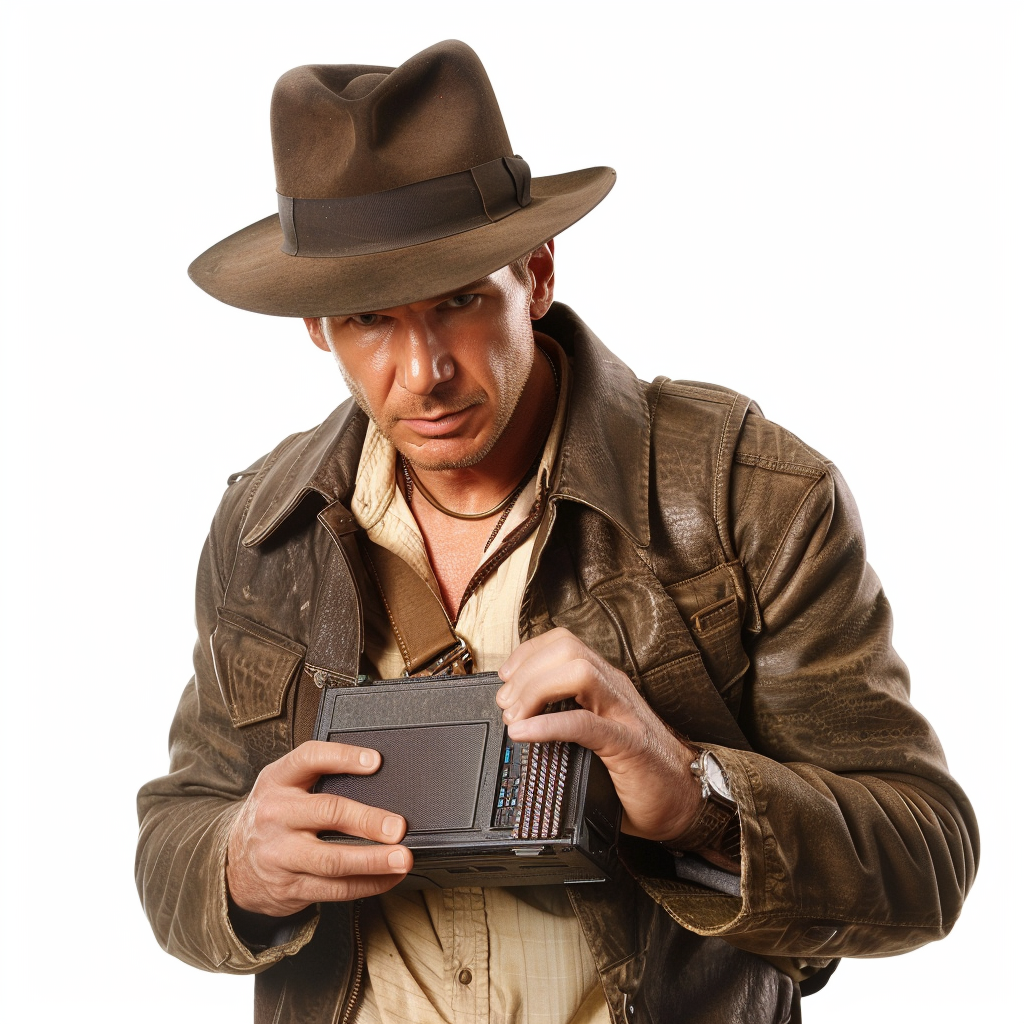 Fixing the disk controller
Replaced a broken 74LS14 chip.
Replaced Western Digital MFM controller chips.
Programmed and replaced the 8048 MCU.
Disassembled and analyzed the firmware.
Contacted the firmware author on LinkedIn.
Replaced the hard drive.
Still not working!
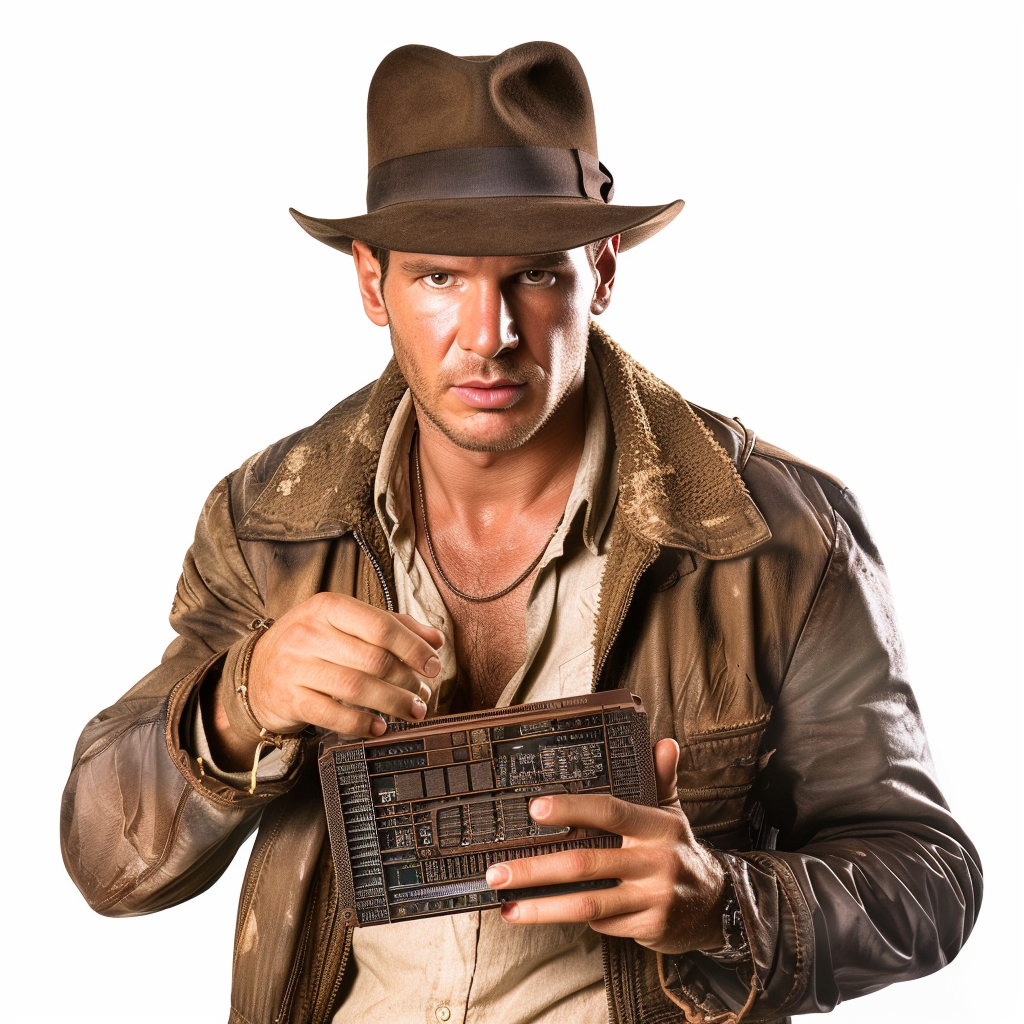 Getting a new hard drive
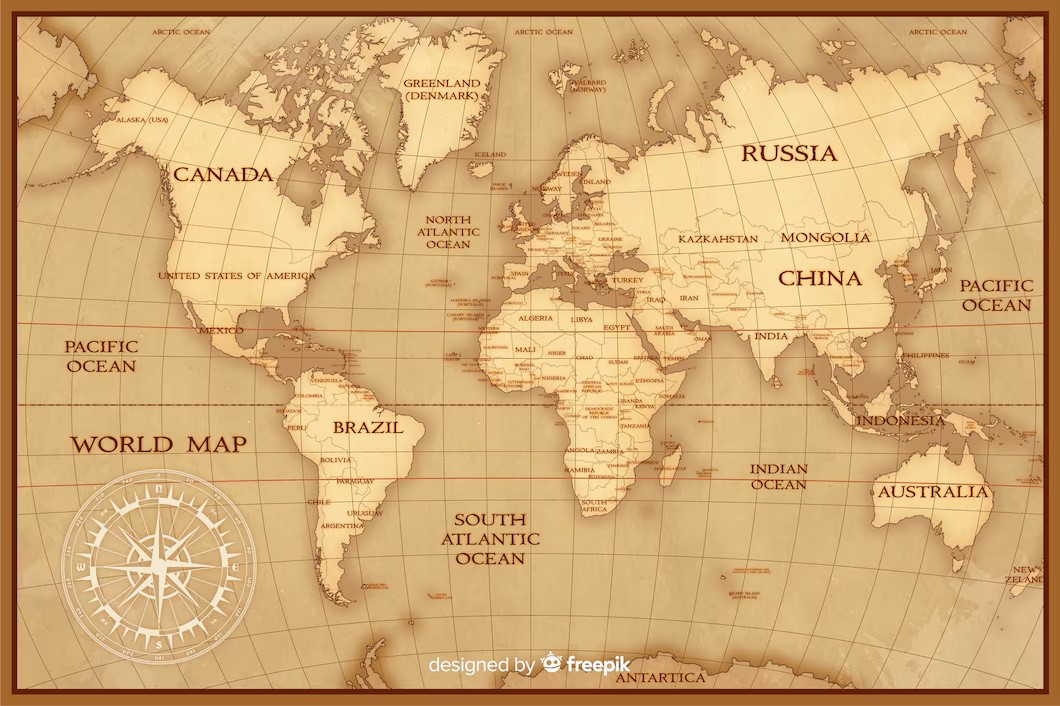 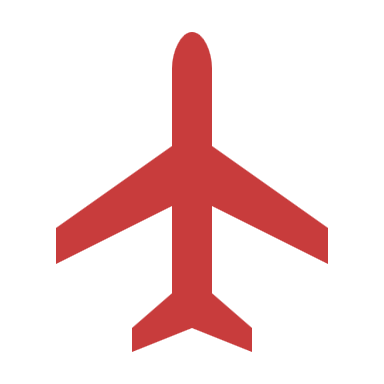 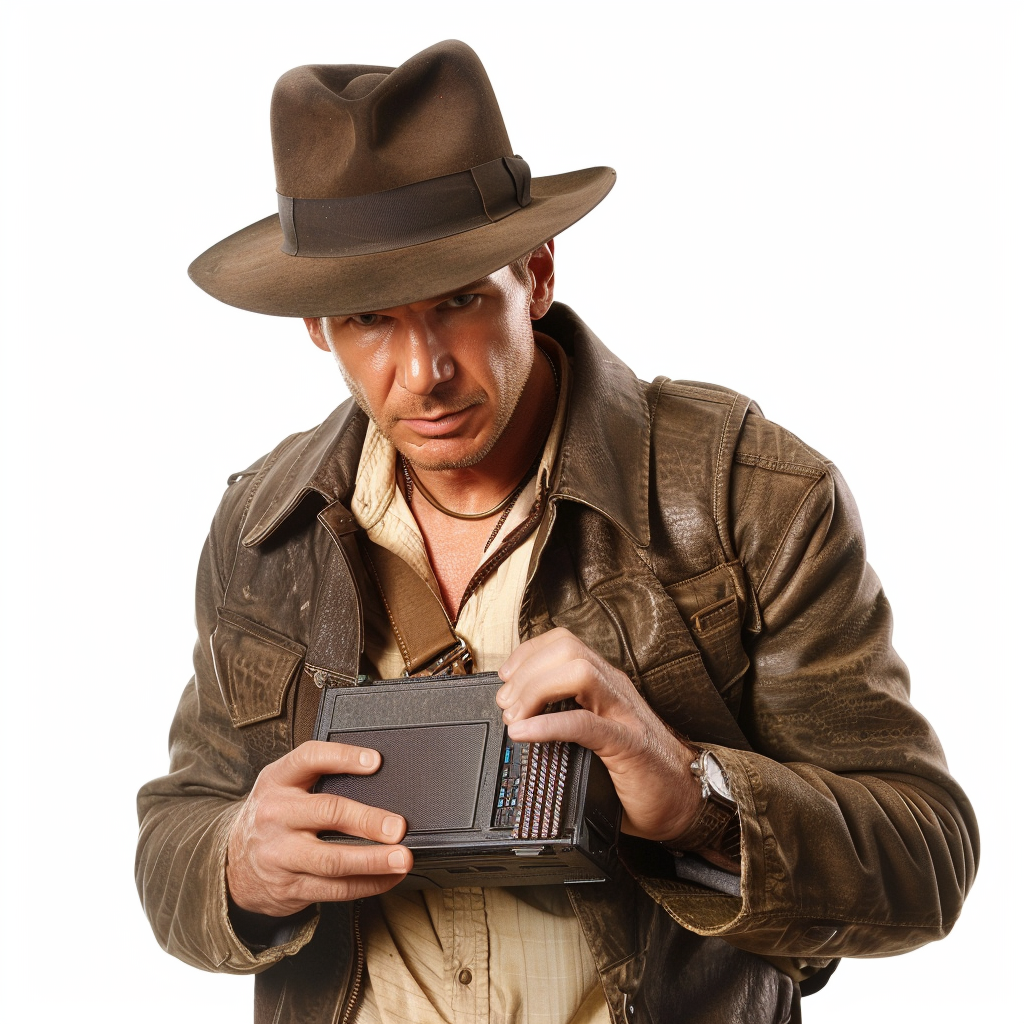 Bad file type FTW!
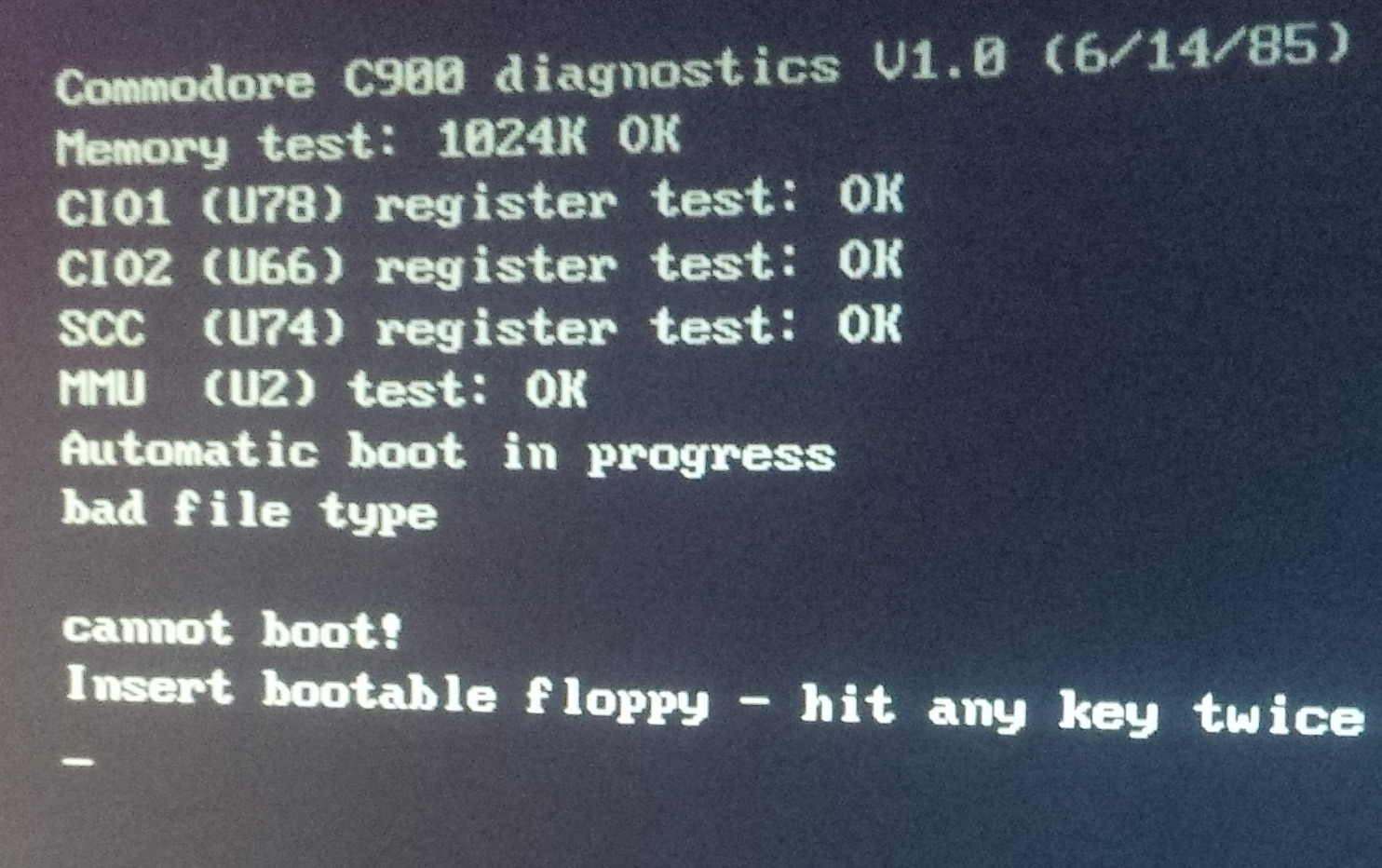 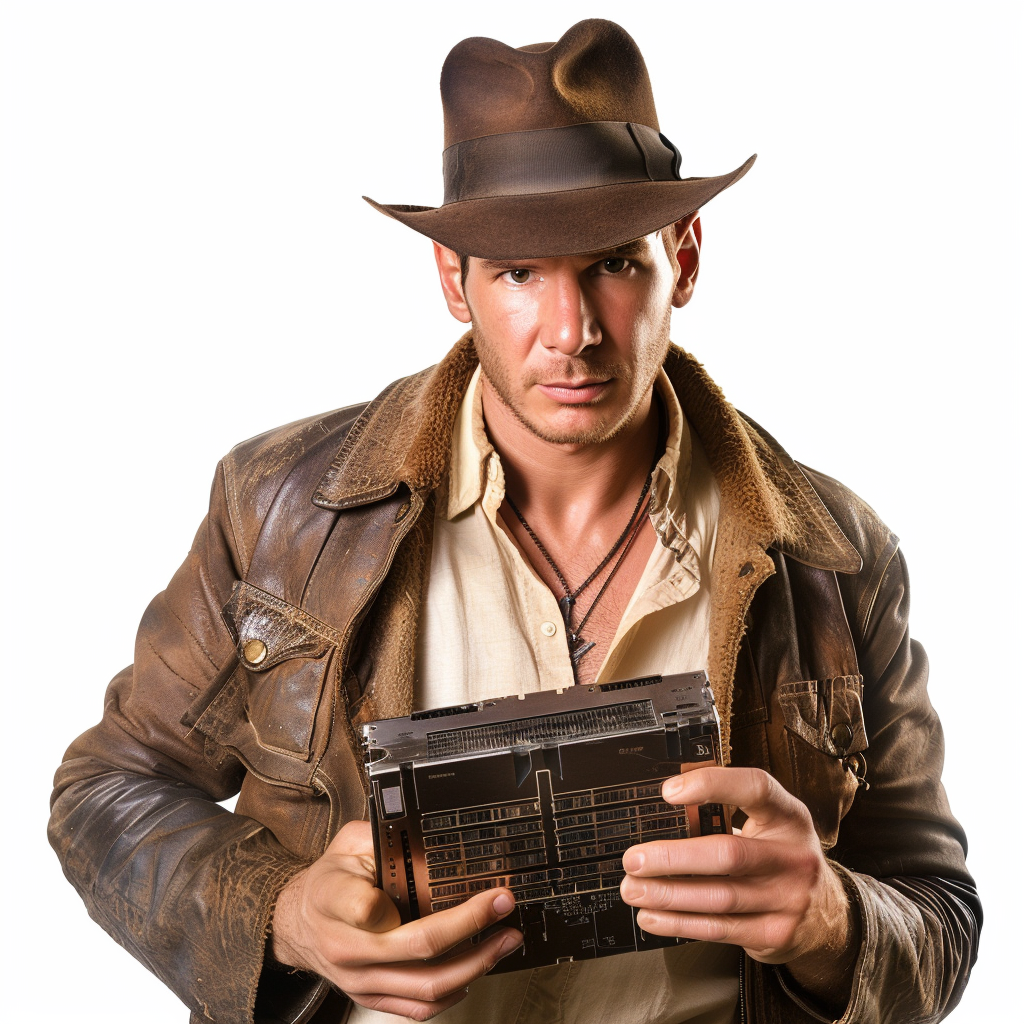 Formatting the disk
Do not press any key twice!
Press 1, then 9 → go to Machine Language Monitor.
Use the E command to write bytes to memory.
Write SASI command 04 (format unit) to the beginning of memory.
Status: command not implemented
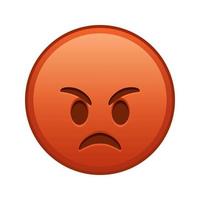 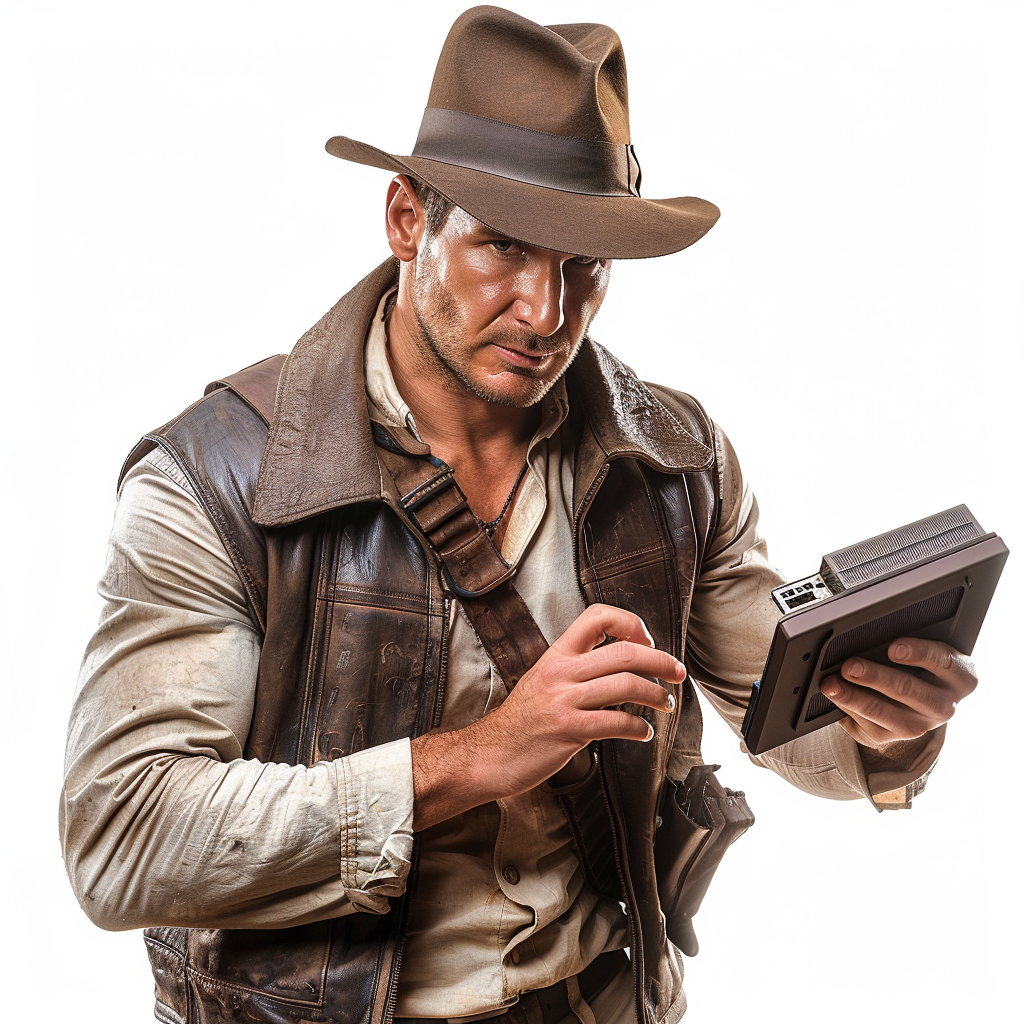 Formatting the disk (really)
sub format()
{
  my $i = shift;
  my $ret;
  
  $time = time();
  
  # Start debugger
  &out("d");
  
  # Lay out track format command
  &out("e 08|0000");
  &out("0600");
  &out(sprintf("%04X", $i));
  &out("1100");
  &out("0804");
  &out("0100");
  &out("0000");
  &out("FF00");
  &out("0000");
  &out("x");
# Set PC to disk access routine
  &out("R pc 0000111E");
  
  # Call the routine
  &out("c");
  &out("c");
  
  sleep(1);

  # Start debugger
  &out("d");

  # Check the command status
  $ret = &out("e 08|000C");
  &out("x");
  
  # Exit
  &out("c");
  
  return substr($ret, 19, 2);
}
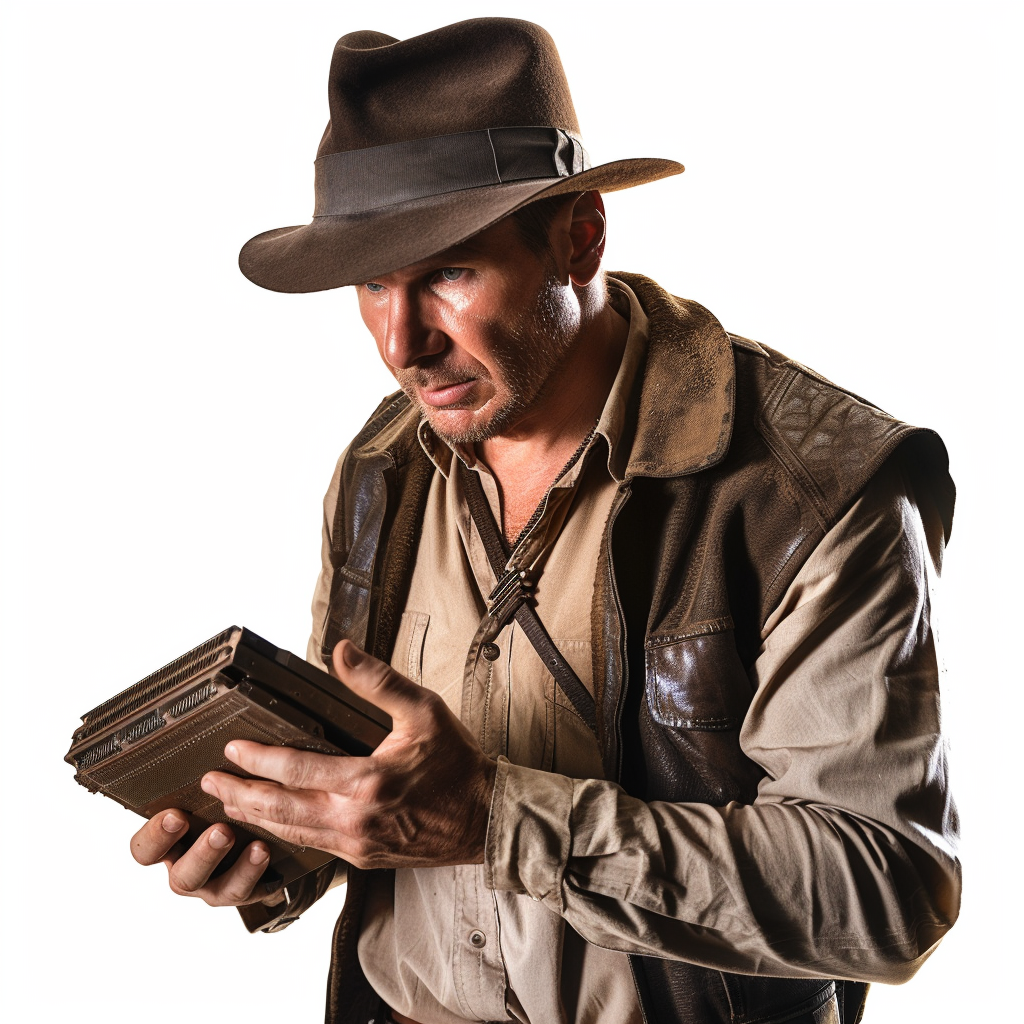 Installation floppies
Download the floppy images from the Internet
    … but how to put them on real floppies?
Images are 1.2M in size
   … but the machine uses GCR instead of MFM.
Commodore 8250 floppy also uses GCR
    … but the sectors are 512 bytes long, not 256.
Hack the 8250 to use 512-byte sectors
    … but the track density is 96 TPI, not 100 TPI.
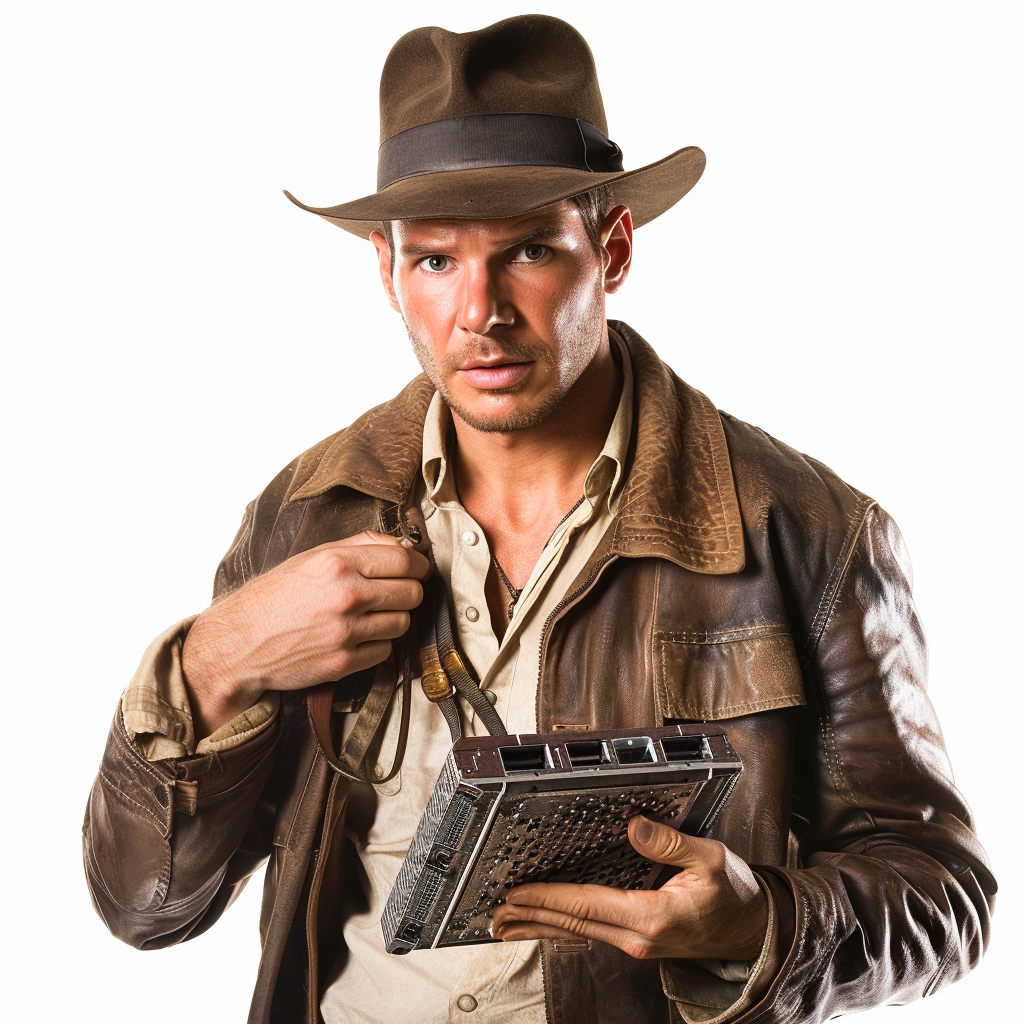 Installation floppies
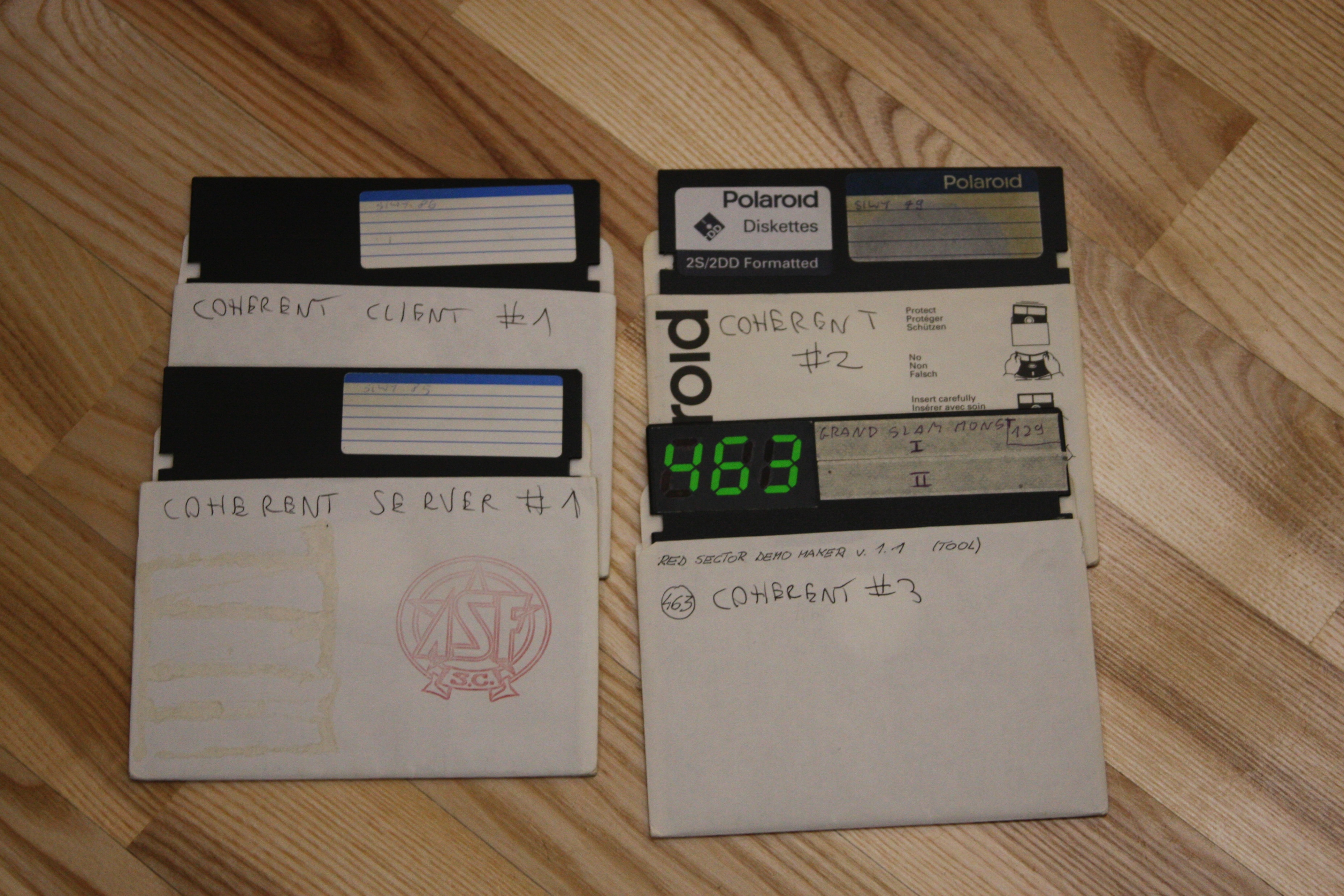 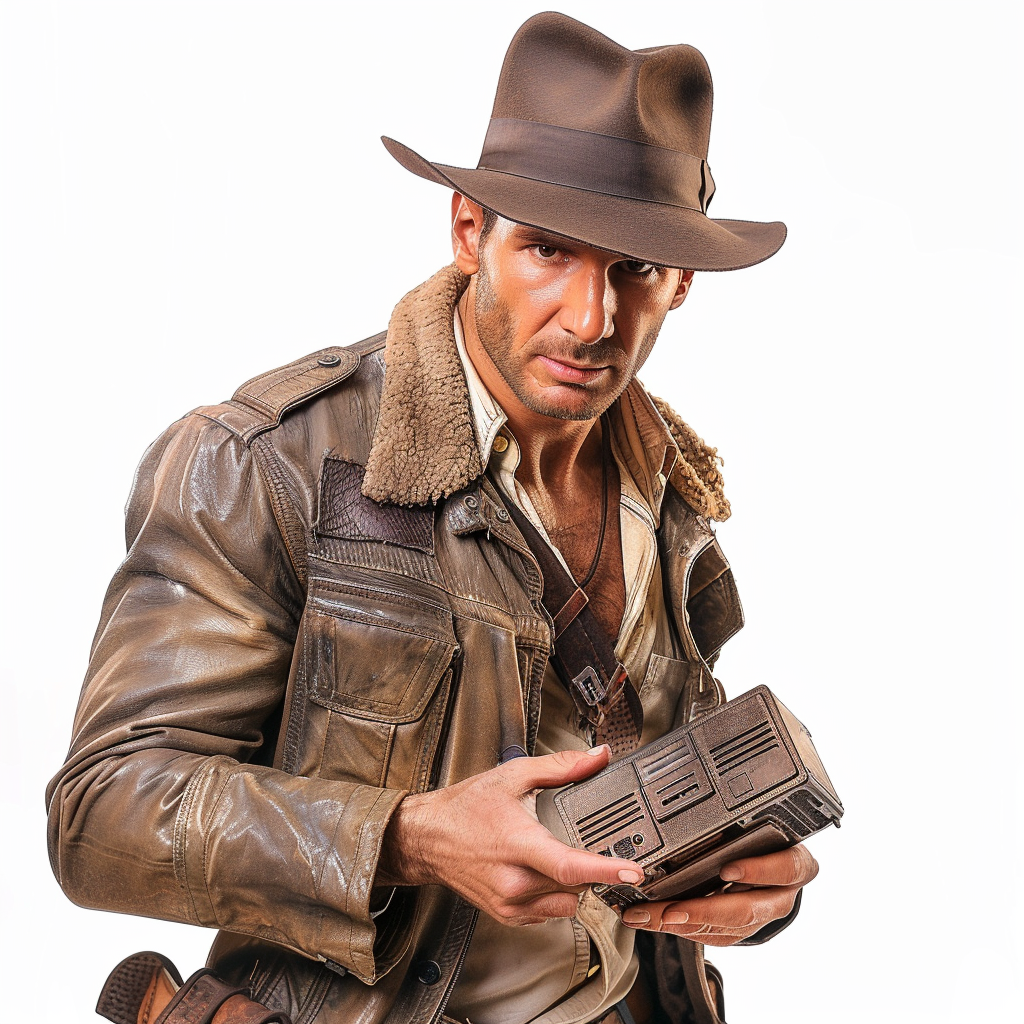 Look mom, I am root!
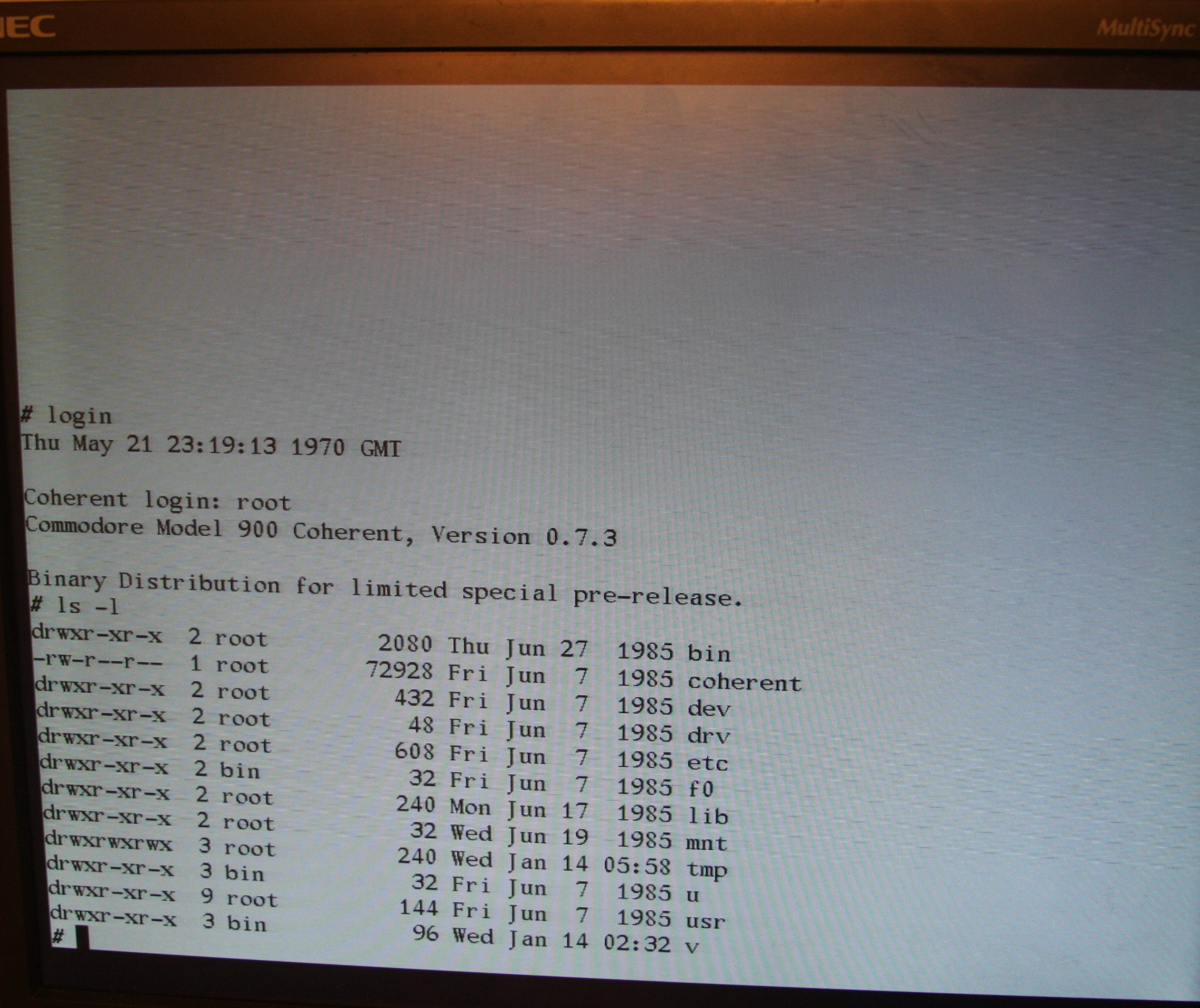 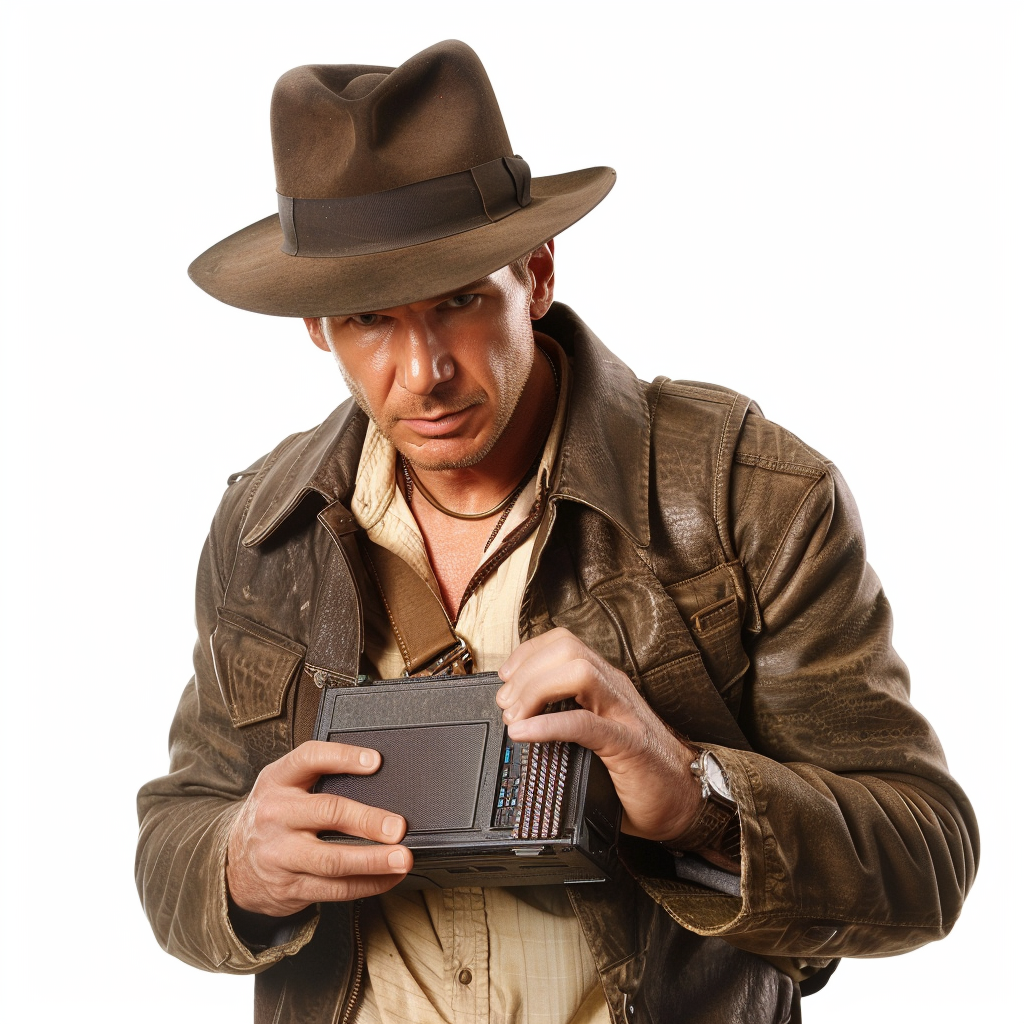 Thank you for your attention!
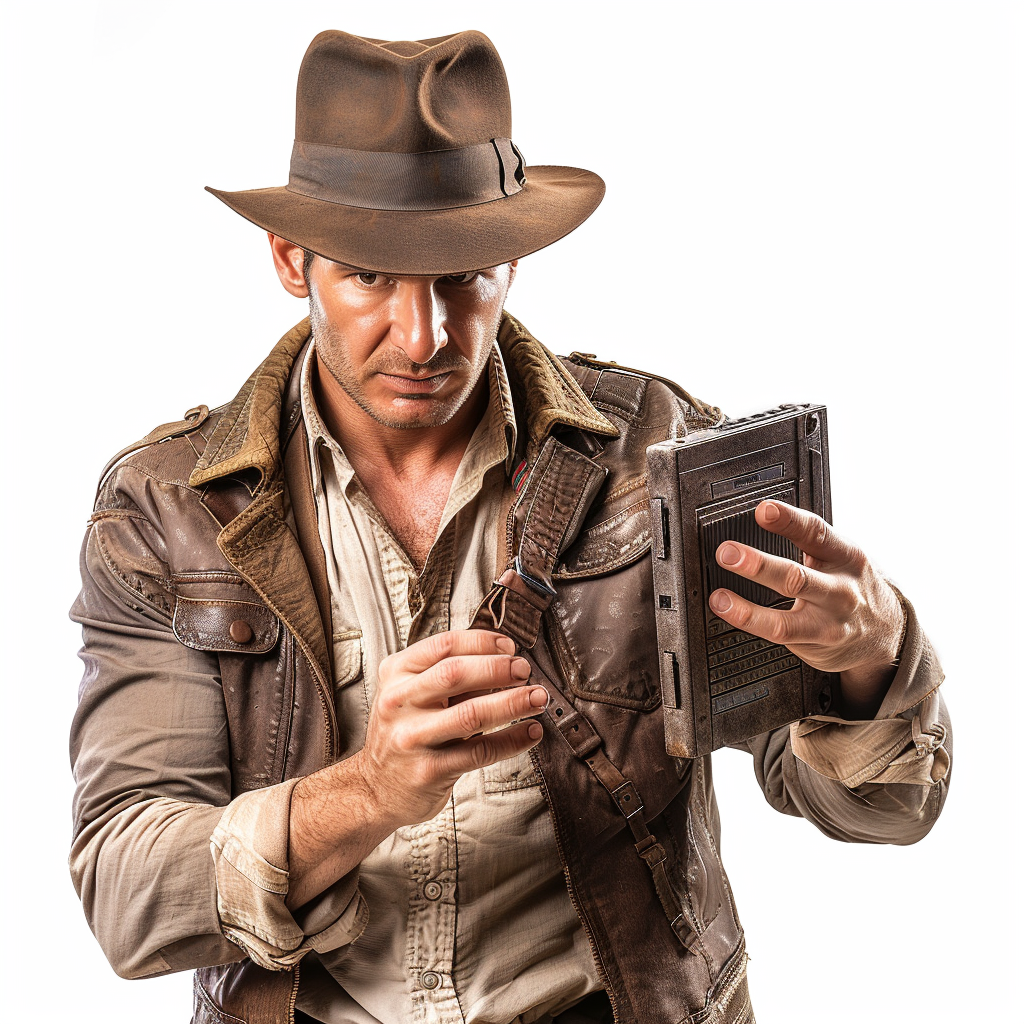